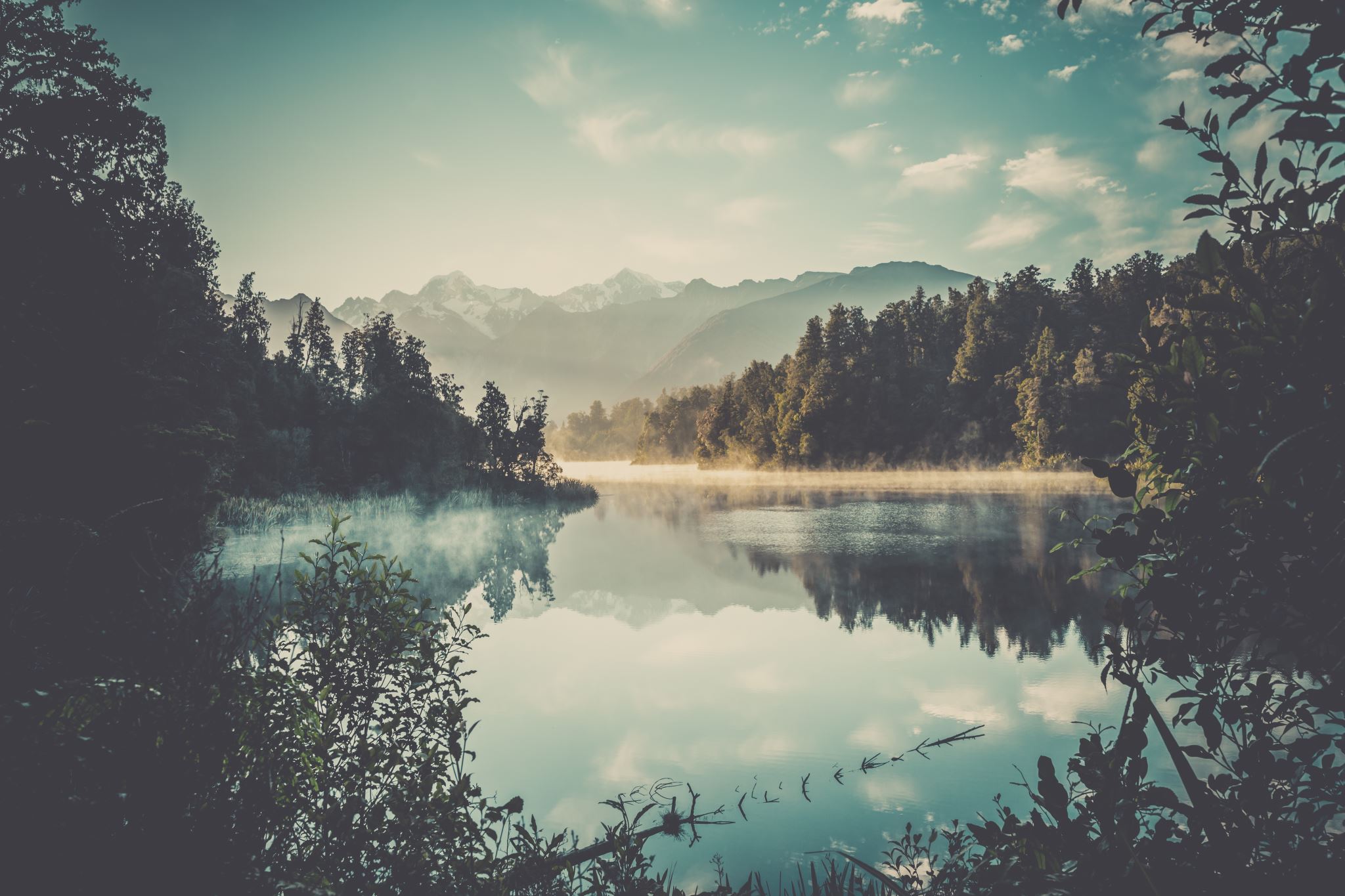 Student Engagement
Jim Kerr
Student Engagement Consultant
SEC Description of Responsibilities
Consult with all Division schools discussing students with Engagement Issues.  I attend admin/counselling meetings in all of the schools weekly and/or monthly.  (e.g. attendance, lack of engagement with Learning, Mental Health etc.)
Connection between Child and Family Services, Blood Tribe Children Services, Children’s Mental Health, LPS, YEO’s, Youth Justice, Probation, Mcman Youth Services, Woods Homes and our School Division
Committee Work – Southern Alberta FASD Leadership Network, High Risk Youth Committee - CFS, Gang Exit Program Committee - McMan Youth Services, Better Beginnings Committee - AHS, Youth Team Committee with the Youth Crown Prosectutor -  Youth Justice
Oversee Success in School Planning for the kids that are in the care of Children Services (We currently have approx. 120 students in care)
Violence Threat Risk Assessment VTRA Team Lead and Trainer
Placement Resource for students new to the city and for students who are connected to community agencies.  
Chair of the Division Placement Committee 
Provide schools Professional Learning on Student Engagement and Restorative Practices
Work collaboratively with the Division of Instructional Services team, wellness team members, indigenous grad coaches, administrators, teachers, families and students to impact the student in the most effective and efficient manner.
What is Restorative Practices?
https://www.iirp.edu/restorative-practices/what-is-restorative-practices
Restorative Practices key understandings
Restorative practice builds a sense of belonging, safety and social responsibility within the learning environment.
Through the use of restorative practices, all members of the school community;
       Develop positive relationships
       Have an opportunity to be heard
       Recognize their role in maintaining a positive learning environment
       Understand the greater impact of their actions
       Learn to take responsibility
       Restore and repair relationships that have been damaged.
Understanding the Story
Most important is we need to develop a strong, healthy relationship with the youth, their family and the education system.  We do this by:

Understanding that chronic Non-Attendance is a symptom of something much larger. (ie. Trauma, poverty, addictions, crisis, ,financial insecurities, unemployment, mental health, disability, transportation, ACES etc.)
2.     We need to listen to their story.
3.     We need to listen to understand and not to respond.
4.     We need to help get them the support and services necessary to help them move forward.
5.     We need to build a relationship based on trust.  They need to know that we got them.  
6.     We need to understand that Engagement is a journey.  There will be peaks and valleys.  
7.      We must ask ourselves if we are part of the problem or part of the solution 
8.      Ask what has happened to you as opposed to what is wrong with you.
9.      Do not blame or shame.  Instead explore root cause and repair
The Shift
Alberta Education has shifted their approach from being punitive to being restorative in nature by by implementing Restorative Practices.  
We utilize the use of Restorative Practices to assist our system with maintaining our connection and relationship with families with the end goal being re-engaging our at/high-risk/vulnerable students with an education.
Restorative Practice shifts the focus from blame and shame to root cause and repair.
By using Restorative practices, when it comes to engagement, I stay away from focusing on the law that is being broken but instead focus on the harm that is being done.  
In my role I promote the importance of developing and maintaining a healthy relationship between the School as a system and the families of our students who struggle with engagement.